CASST 2024
August 19th, 2024
SNO+ External Am-Be Deployment Analysis
Cody O'Neill
Overview
What is SNO+
What is the purpose of deploying a neutron source?
The AmBe deployments
The Data
Results
Next steps
SNO+
Goals
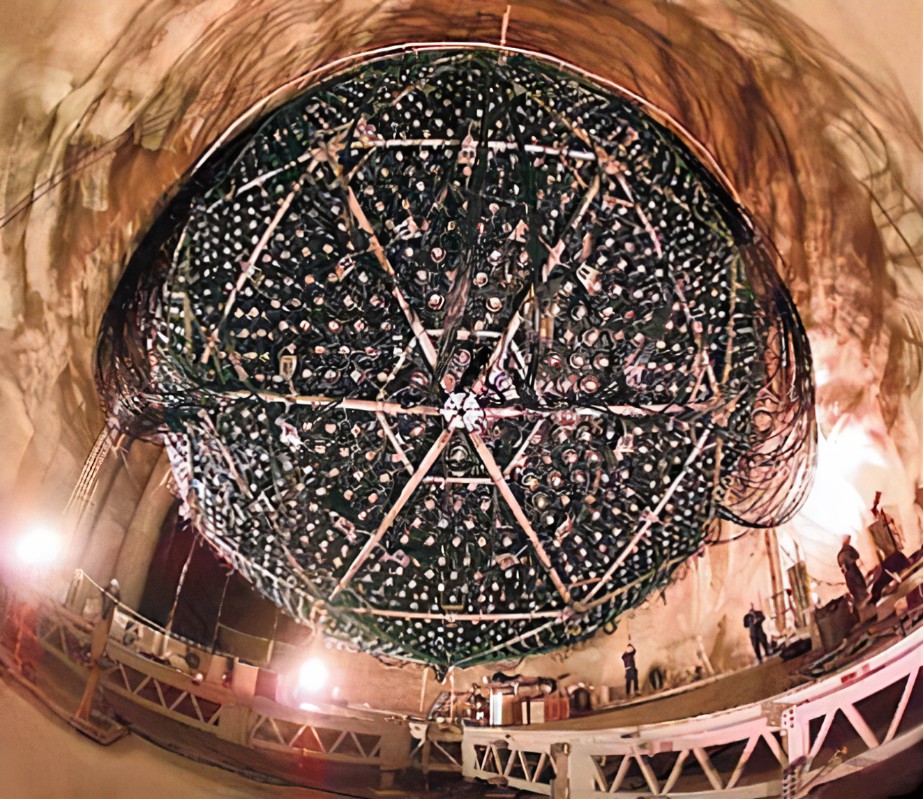 2Km Underground 
7000 Tonnes of UPW shielding
12m diameter Acrylic Vessel
780 Tonnes Liquid Scintillator Fill
9500 Photomultiplier Tubes
​Multipurpose Neutrino Detector:

Reactor Anti-Neutrinos 
Geoneutrinos 
Solar Neutrinos 
Supernova Neutrinos 
0vbb
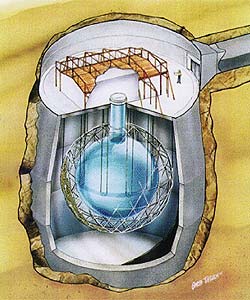 3
IBD and Neutrons
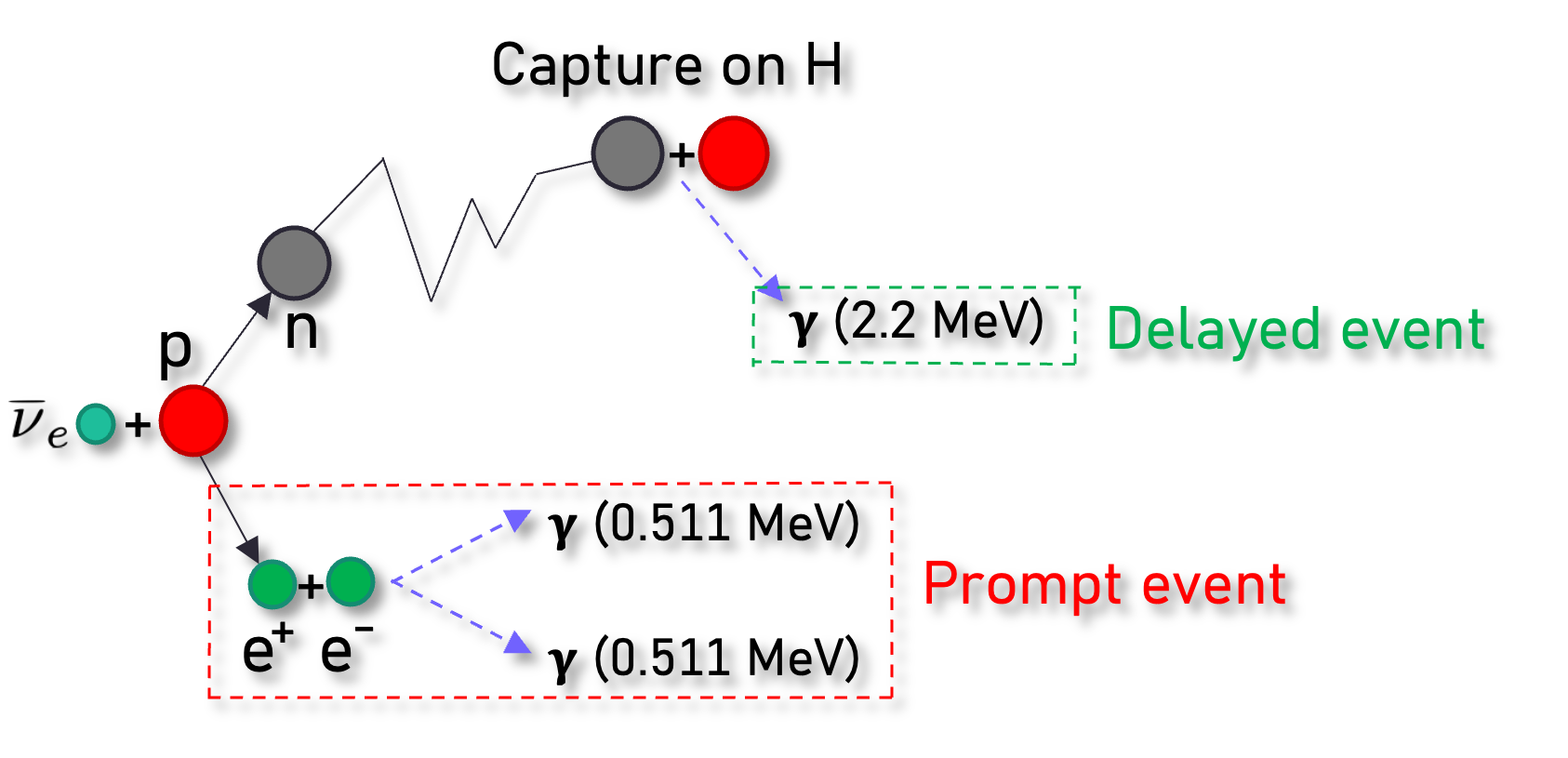 Weak interaction between proton and electron antineutrino
Results in a positron and neutron
Linear Alkyl Benzene (LAB)
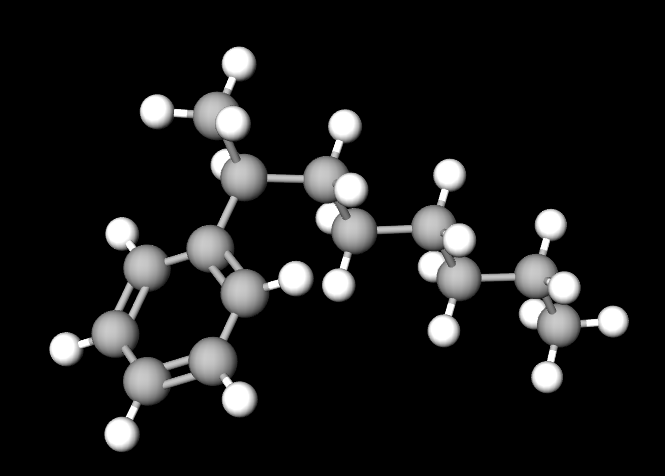 Credit: James Page, Sussex
Water and LAB both hydrogen rich
Neutron bounces around before being captured on hydrogen
Excited hydrogen produces 2.2MeV gamma ray
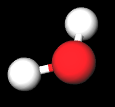 4
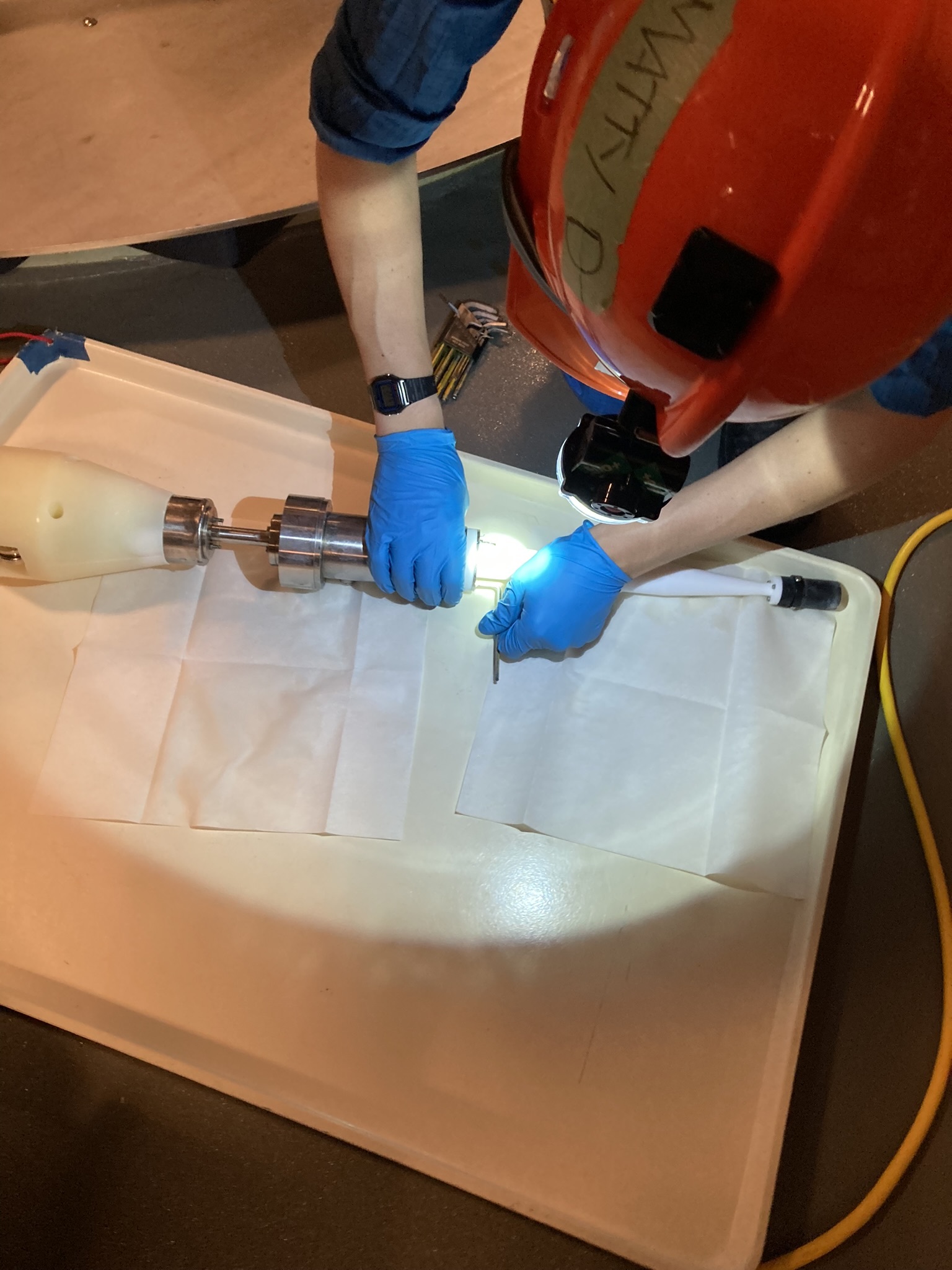 AmBe Source
Produces 4.4MeV gammas and Free Neutrons

Produced neutrons can be used to calibrate energy response to 2.2MeV gammas
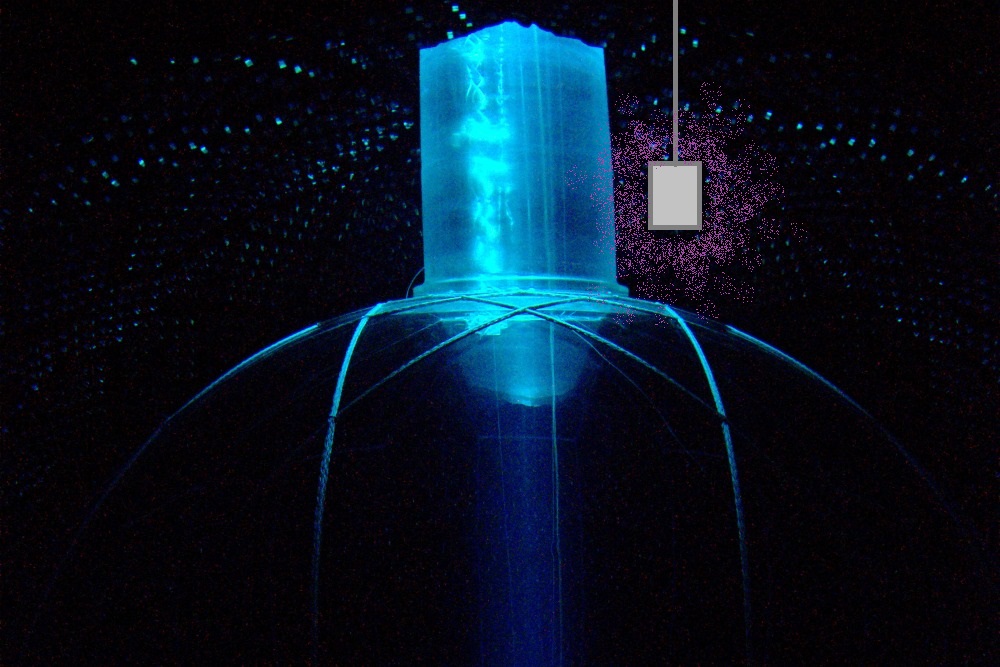 Source deployed in external cavity water from Dec 8-10, 2023​

Data collected at three heights
Distance to AV

17.31 cm
23.06 cm
71.40 cm
Date

Dec 8-9
Dec 9-10
Dec 10
Vertical Distance

594.03 cm
600.01 cm
650.06 cm
(Artist's Rendition)
5
Deployments
Energy histograms for the December AmBe Deployments
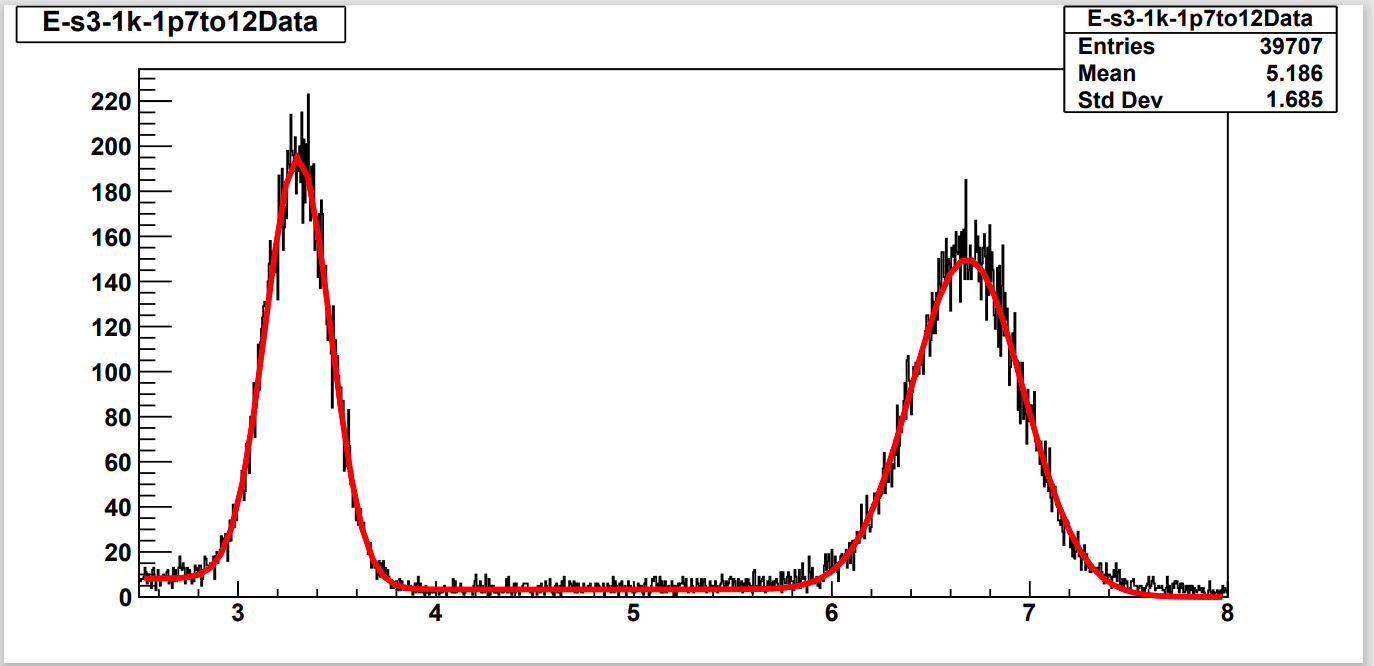 Distance to AV

17.31 cm
23.06 cm
71.40 cm
4.4 Mean

6.68 MeV
6.65 MeV
6.62 MeV
Label

S3
S2
S1
2.2 Mean

3.30 MeV
3.29 MeV
3.23 MeV
Data Cuts
350 < NHits < 1800      FitValid       5000 < Radius < 5400
Energy (MeV)
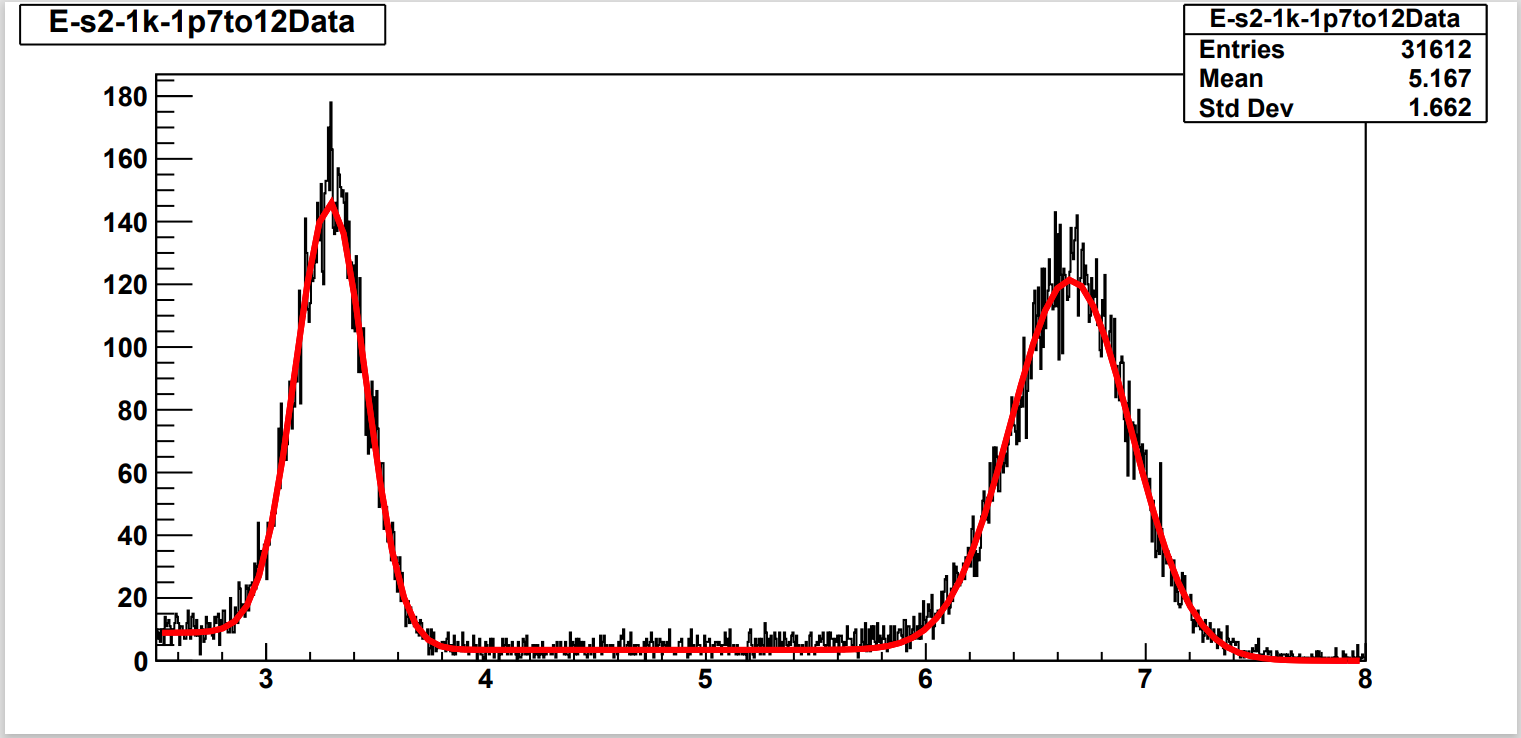 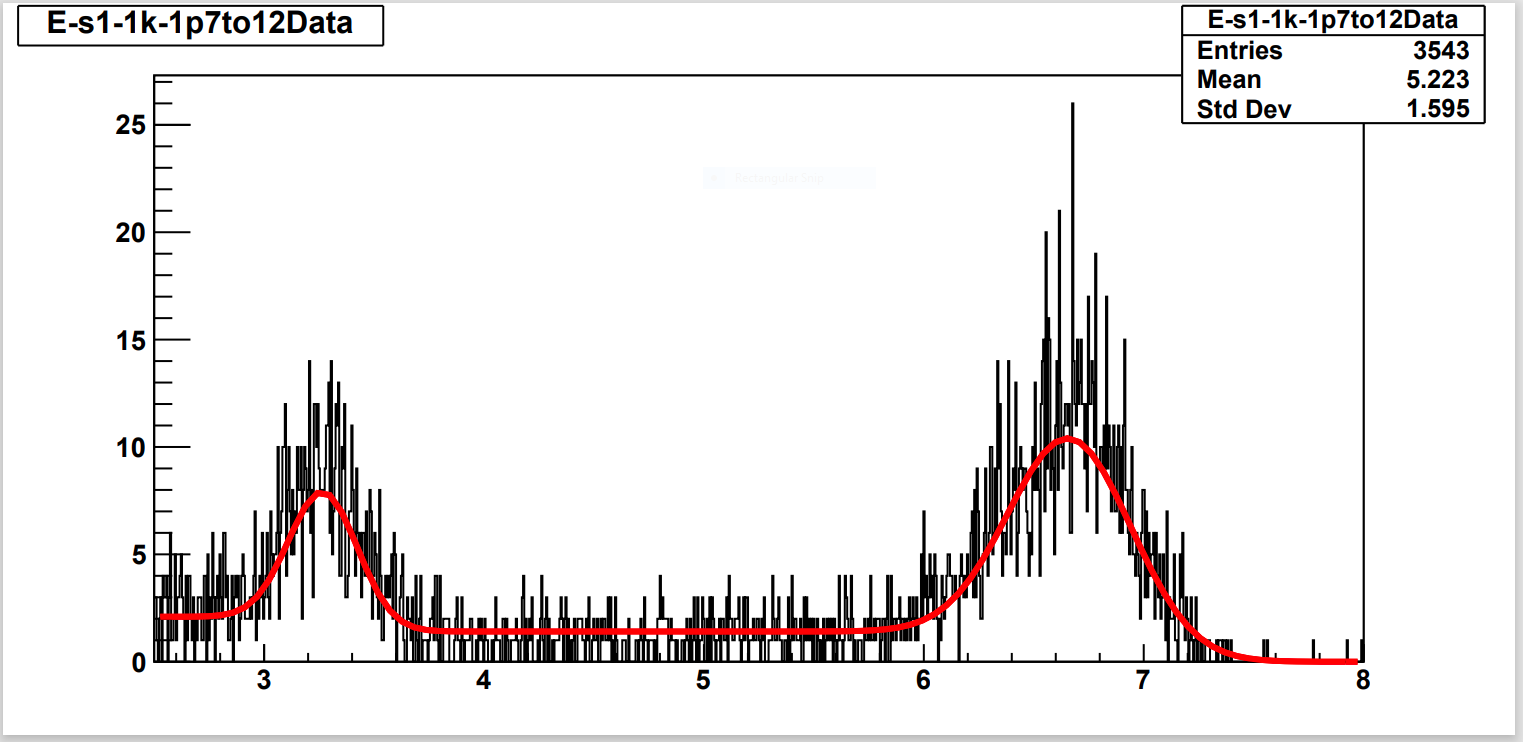 Energy (MeV)
6
Energy (MeV)
Comparison to Simulations
Initial Simulations conducted at various heights, same data cuts:

Energy Reconstruction varies between data and simulation

Time differences between data and simulation
Distance to AV

17.31 cm
23.06 cm
34.62 cm
47.17 cm
71.40 cm
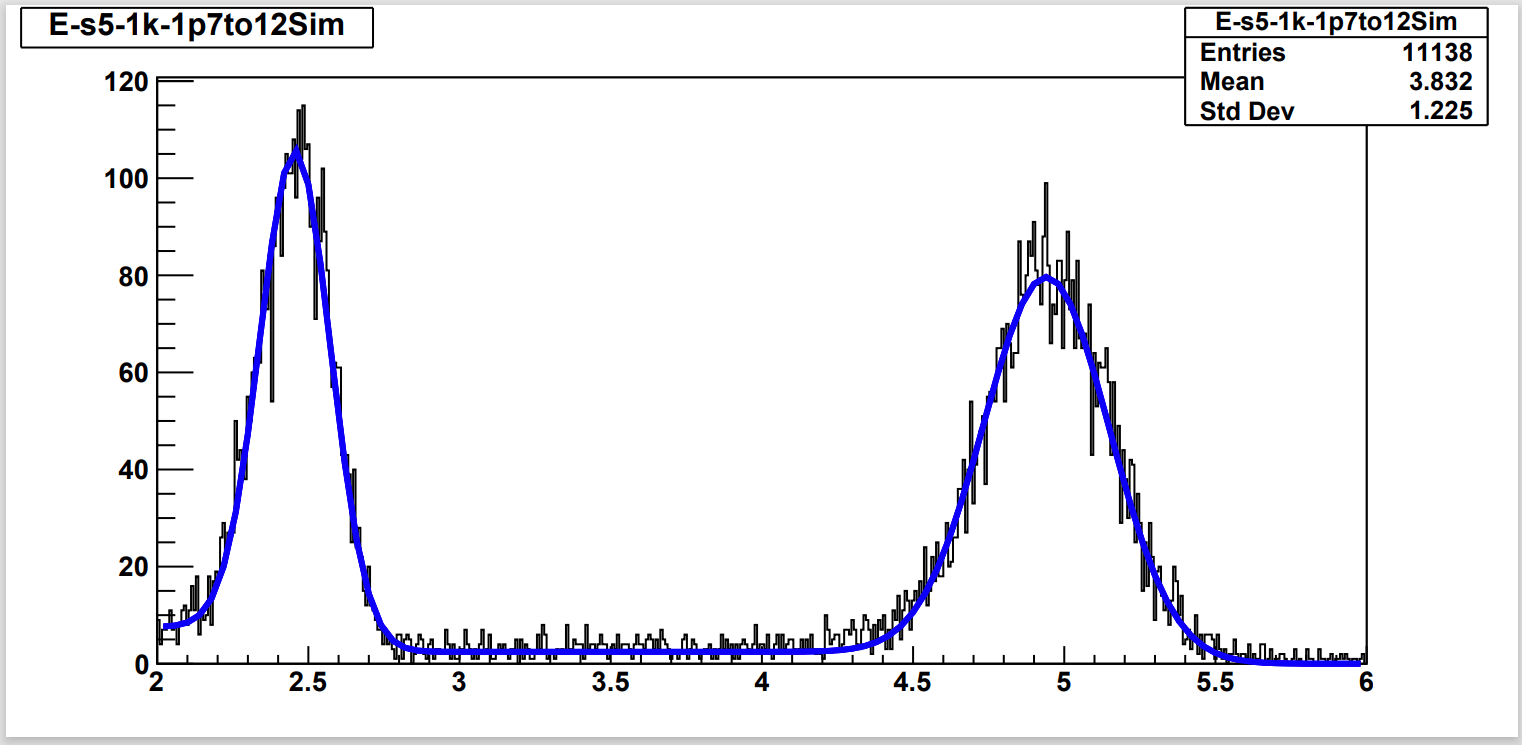 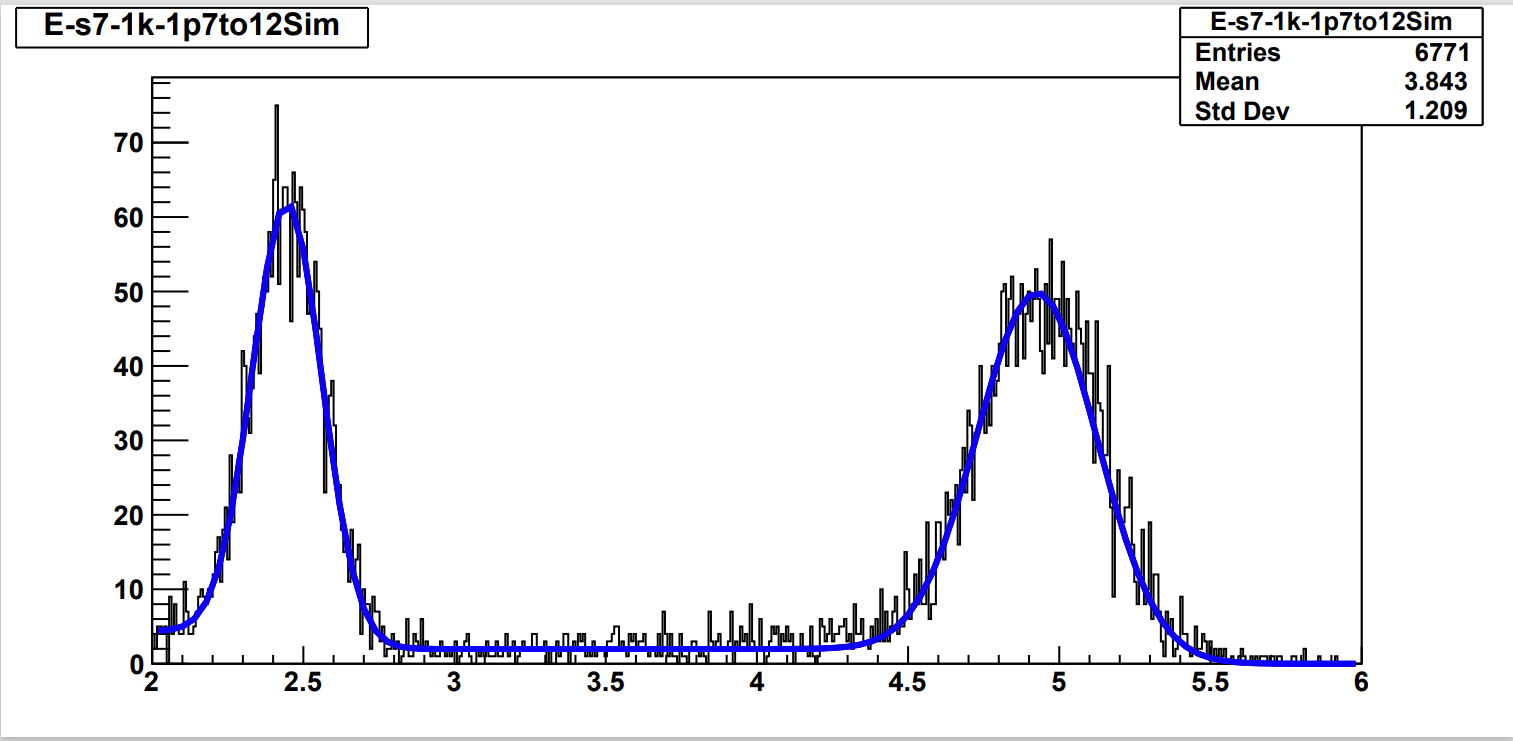 7
Energy Reconstruction
4.4 MeV
2.2 MeV
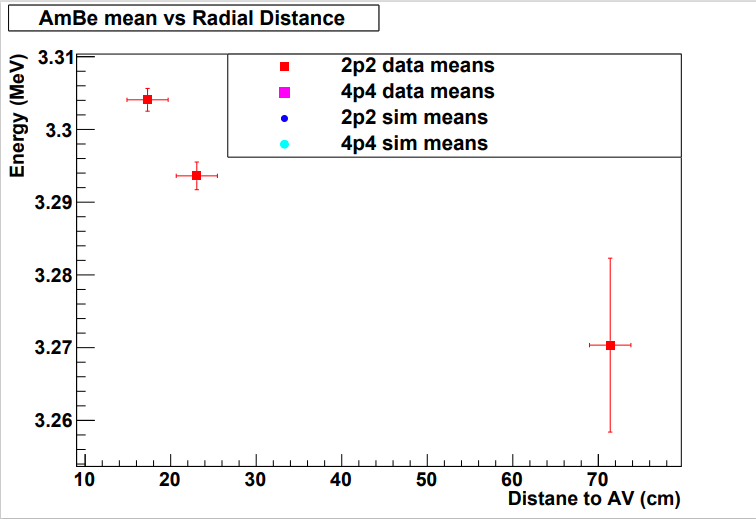 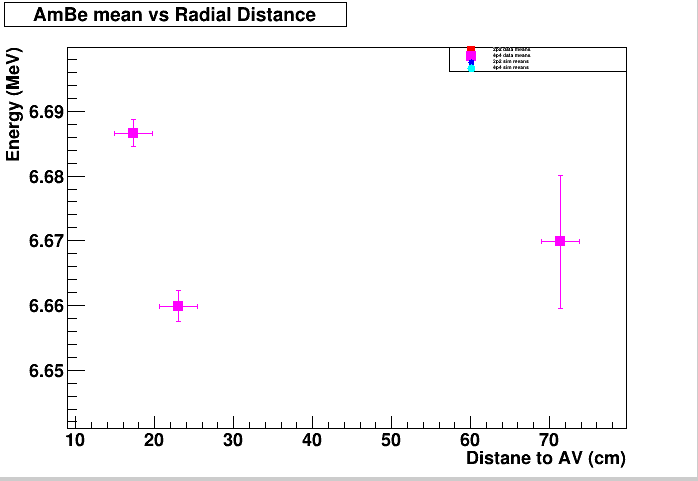 Data
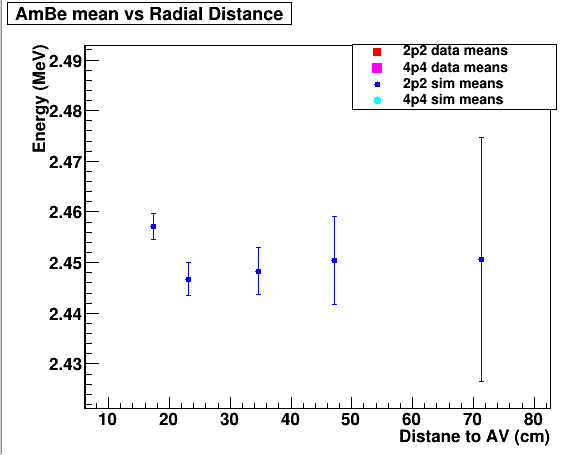 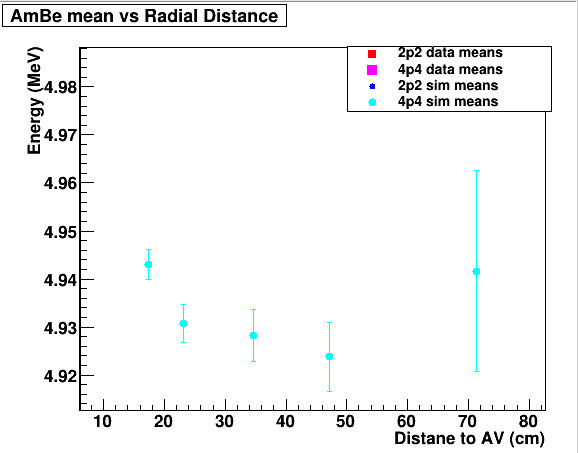 Simulation
8
Time Delays
Ryan Bayes: March 2024

Data and simulation agree at distances <10cm
Comparison shows simulation does not match data at distances > 20cm
Goal to investigate neutron propagation
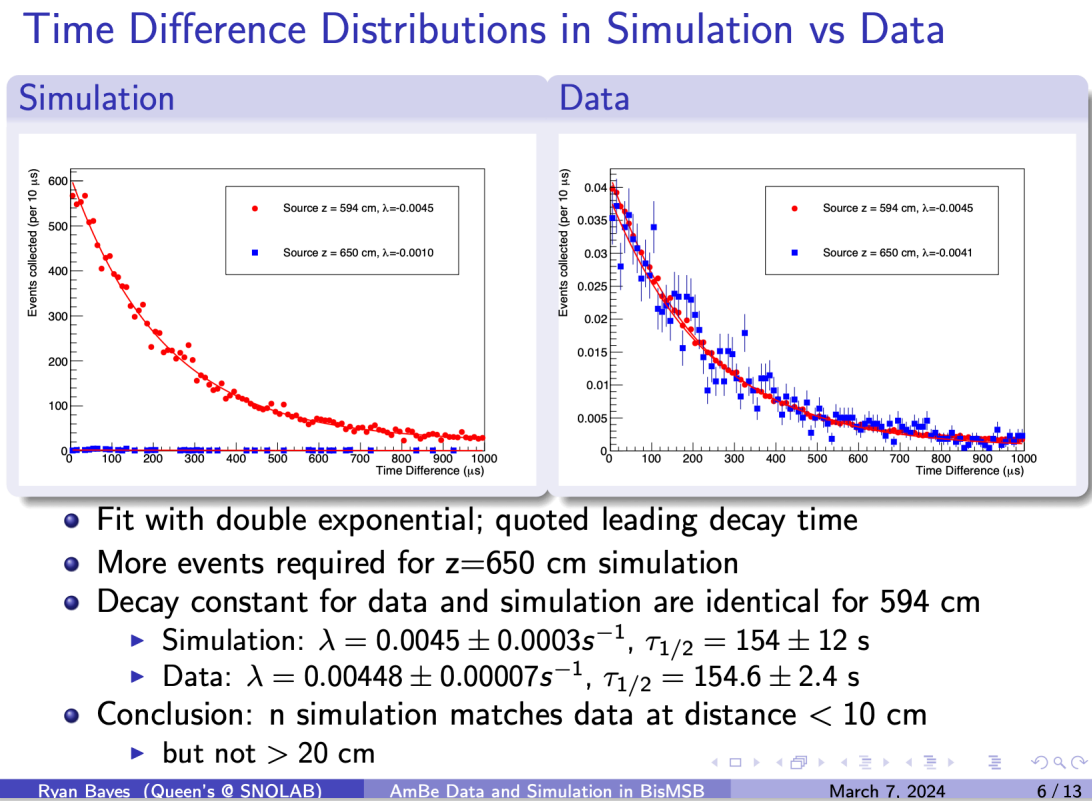 Credit: Ryan Bayes, Queens
9
Gammas vs Radial Distance
𝛾data =  - 0.042 ± 2.555e-3
𝛾Sim =  - 0.053 ± 1.217 e-3
𝛾data =  - 0.056 ± 3.527e-3
𝛾Sim =  - 0.071± 1.759 e-3
Δ𝛾 = 0.011 ± 2.83 e-3
Δ𝛾 = 0.014 ± 3.94 e-3
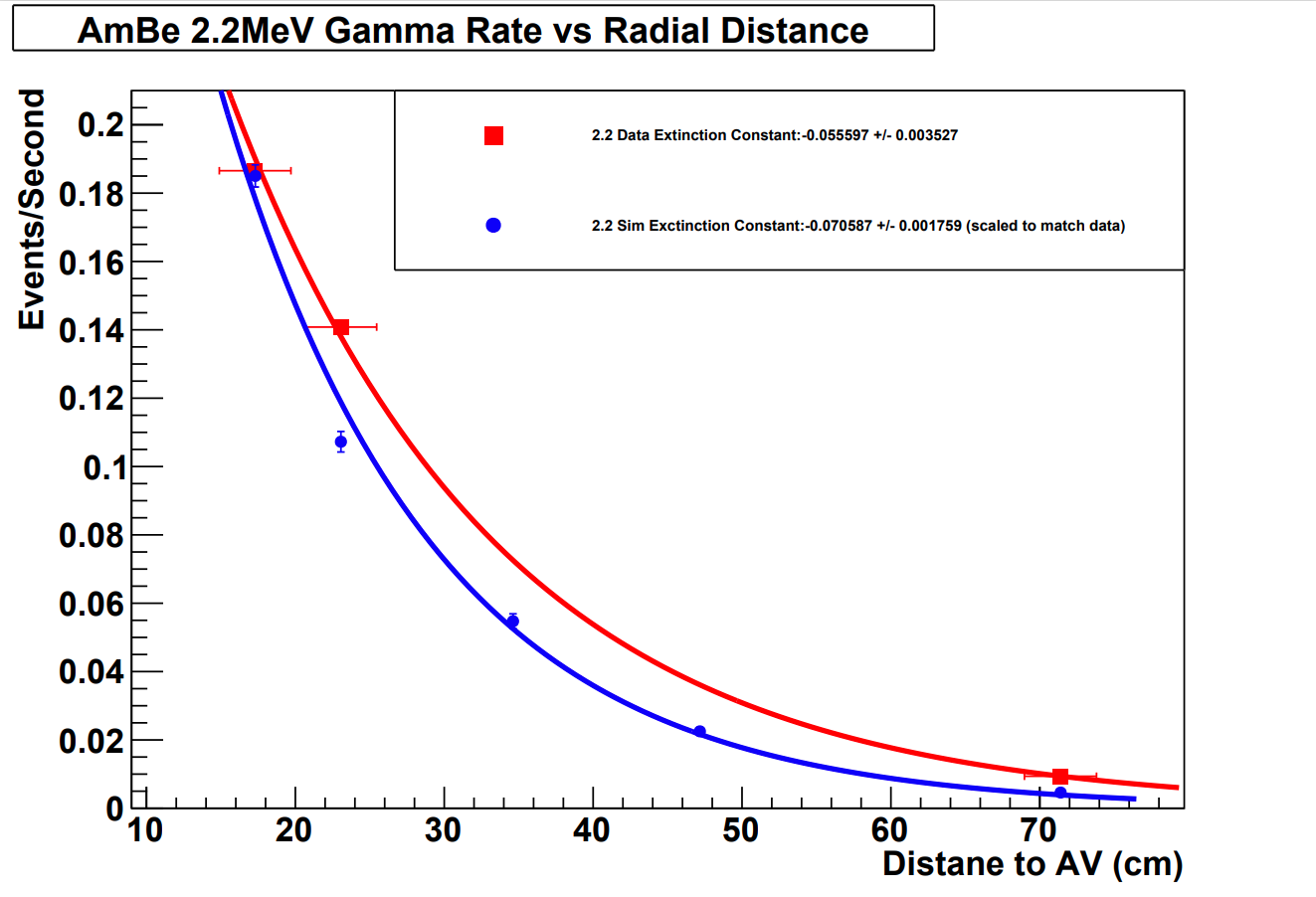 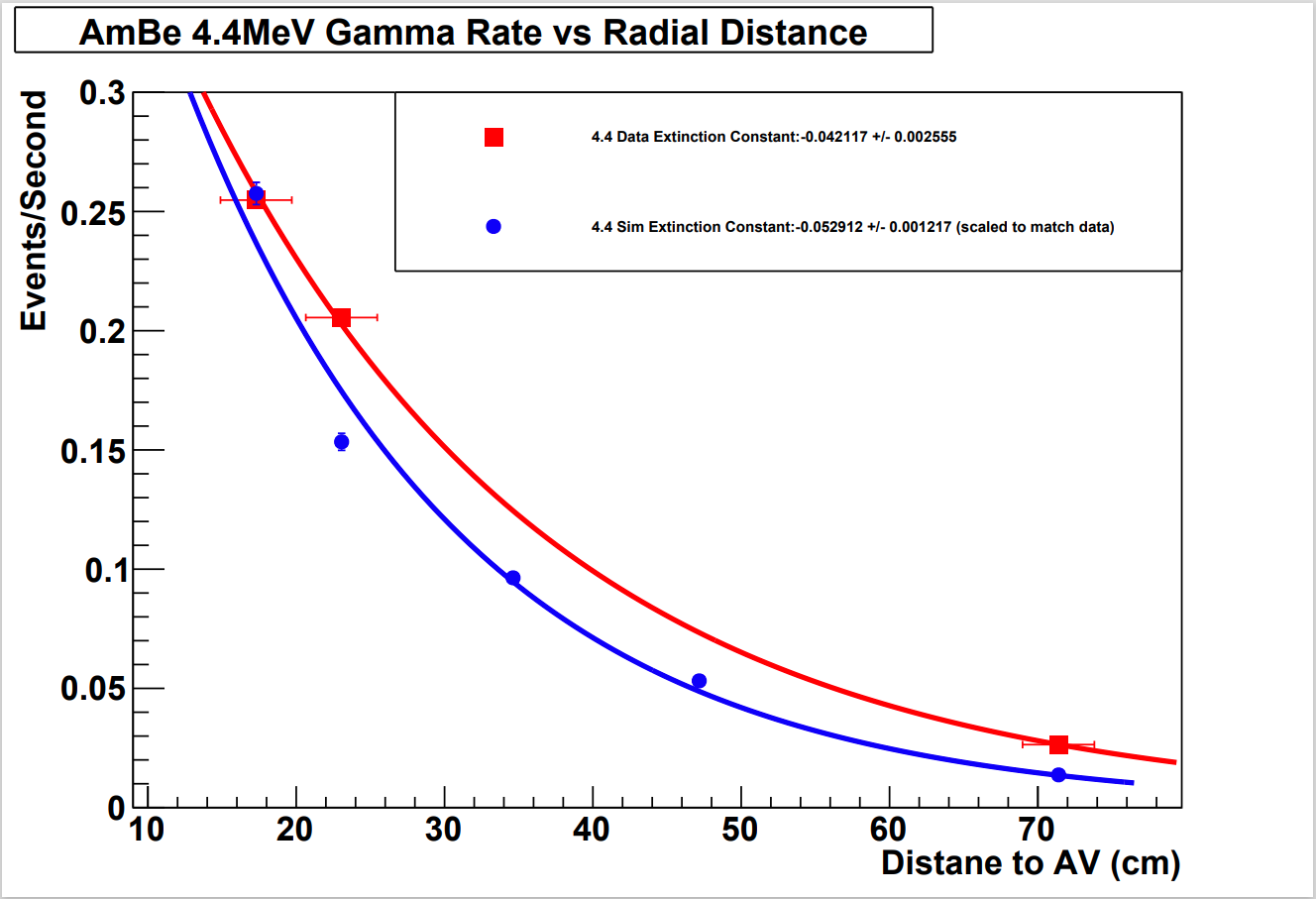 10
Results
Overall, I was able to:
Quantify differences in energy reconstruction

Describe trends in energy reconstruction with distance

Quantify the number of *C12 and no events and compare them to simulation

Compare the behaviours of *C12 and no events
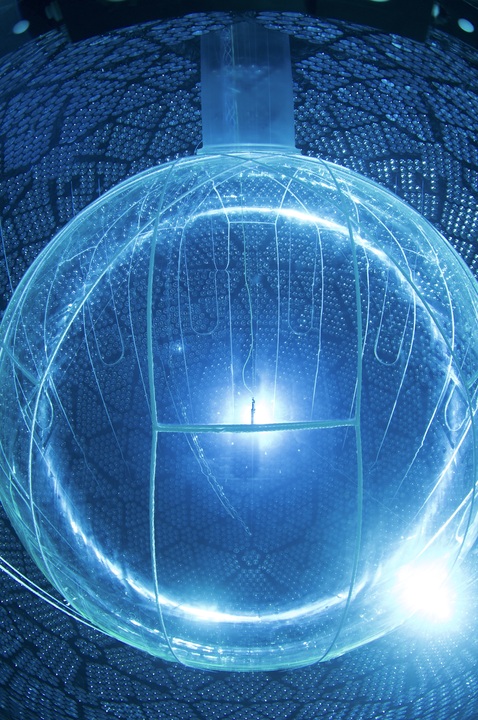 Moving Forward
Continue to investigate different simulation options 

Conduct the planned internal deployments

Develop Explicit Simulations to test the relationship of rate to distance

Finish incorporating geometric effects to make statements about efficiency
12
Bonus Slide: Underground
URM Lifting Table Pre-assembly
UI cover bag assembly for PMP
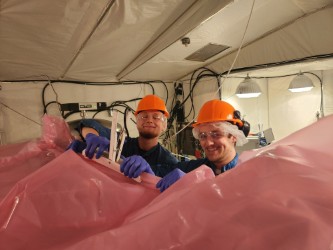 O-Ring replacements on UI motor boxes
UI cover gas bag piping preparations
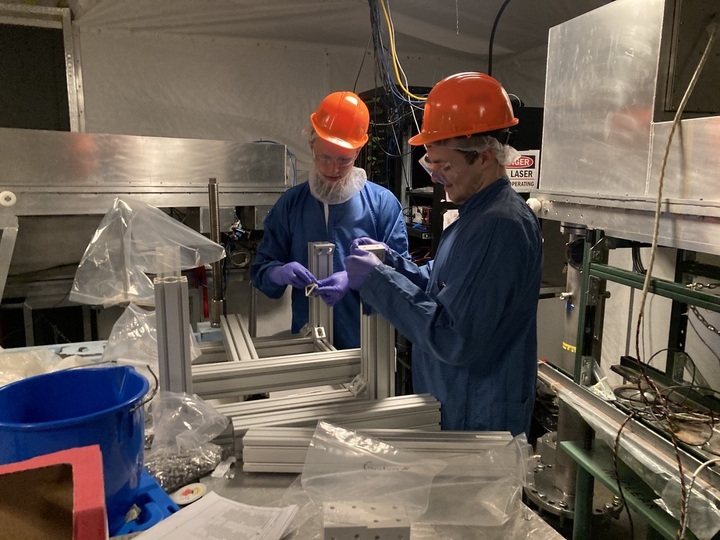 13